DOĞADAKİ GÜRLÜK ÖZELLİKLERİ VE RİTİM
Vücudunu ritim çalgısı gibi kullanır.
Diğer Derslerle İlişkilendirme: Hayat Bilgisi dersi, “Okul Heyecanım” teması; Vücudun bölümlerini ta-nıyarak kendisinin ve arkadaşının vücudunun değerli olduğunu kabul eder.
İlgili Kazanım: A.4. Öğrendiği müziklere yarattığı basit ritim çalgılarıyla eşlik eder
İlgili Kazanım: B.1. Doğada duyduğu sesleri, gürlük özelliklerine göre farklı ses kaynakları kullanarak canlandırır.
Uyarı: Bu kazanımda kullanılabilecek materyallerde ( kâğıt, kaşık, pet şişe vb.) “kuvvetli- hafif ses” gürlük özelliği üzerinde durulmalıdır.
İlgili Kazanım: C.1. Dinlediği öyküdeki olayları farklı materyaller kullanarak canlandırır.
Uyarı: Öyküyü canlandırırken öğrencinin sesini ve çalgısını kullanabilmesini sağlayan etkinliklere yer verilmelidir.
A.2. VÜCUDUNU RİTİM ÇALGISI GİBİ KULLANIR.
Birinci sınıfta kişinin en yakınındaki seslerin kay-nağının kendi bedeni olduğunu ve bu sesleri baş, el ve ayak sesleri ile elde ettiğini öğrenmiştik. Bedenin bir ritim çalgısı olarak kullanılması “beden perküsyonu” olarak adlandırılmaktadır.
Ritim çalışmalarını bedenlerini kullanarak yapmaları, ritim duygularının gelişmesine yardımcı olur.
Her iki elinizle dizlerinize 4 kere vurunuz. Öğrenci­lerinizden aynı hareketi tekrar etmelerini isteyiniz. 
Sonra sırayla 4 kere elinizi çırparak, parmak şaklatarak ve hafifçe göğsünüze vurarak ritim tutun ve öğrencilerinizden bunu tekrarlamalarını isteyin.
Örneğin;
2 kere el çırp, 2 kere parmak şıklat.
2 kere el çırp, 2 kere parmak şıklat, 2 kere göğsüne vur.
Öğrencilerinizi küçük gruplara ayırın. İşaret etti­ğiniz gruptan hareketlerinizi tekrar etmelerini isteyin. Gösterdiğiniz hareketleri birlikte yapın.
(Grupların yapacağı hareketler birbirinden farklı olursa çocukların sıkılmasını önlemiş olursunuz ve ayrıca sizin vereceğiniz örneğe odaklanmalarını da sağlayabilirsiniz.)
Her gruptan ortak ritim hareketleri oluşturmaları­nı isteyin ve sınıfın uygun bir alanına çıkarak grupça oluşturdukları bu ritim hareketlerini sergilemelerini sağ­layın.
Bir grubun yaptığı ritim hareketlerini sınıftaki diğer grupların da yapmasını isteyerek etkinliği pekiştirin.
Etkinlik
Öğrencilerinizin motivasyonunu sağlamak için onlarla saatler hakkında konuşun ( nasıl ses çıkardıkları, nelerden yapıldıkları, saat çeşitleri vb.).
Onlardan saat sesi taklidi yapmalarını isteyin. Ağızları ile yaptıkları taklidi bir de bedenlerini kullanarak yapmalarını söyleyin.
Saat taklidi yaptırdıktan sonra «şimdi bozuk saat taklidi yapalım» gibi yönlendirme­ler yapın.
ESKİ SAAT (Öykü)
Çok eski bir saat varmış. Bu saat hep tak, tak, tak, tak diye çalışırmış.Bir gün bu eski saat bozulmaya başlamış, ta-ka, ta-ka, ta-ka, ta-ka diye sesler çıkarmış.Bir de üstüne üstlük bir yay fırlamaz mı içinden...Bu defa da ta-ka, ti- ki, ta-ka, ti- ki diye duyulmuş sesler derinden.
Öykünün Ritmik Düzeni
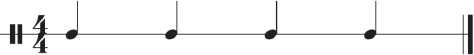 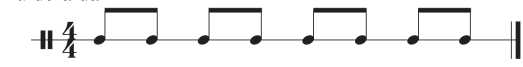 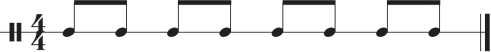 A.4. ÖĞRENDİĞİ MÜZİKLERE YARATTIĞI BASİT RİTİM ÇALGILARIYLA EŞLİK EDER.
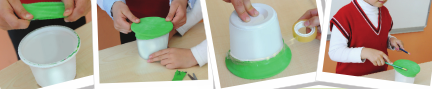 Farklı ses denemeleri yapılmalıdır.
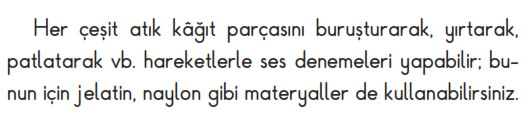 Şarkıdaki doğa olaylarını yaptığınız çalgılarla taklit edin
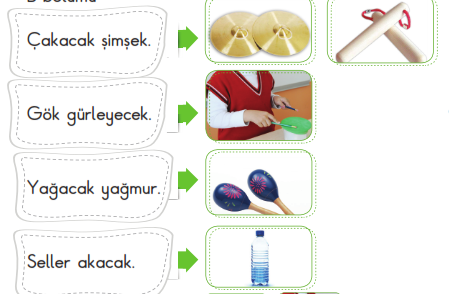